[[[]]]
Medicare Ad Package
The following ads were designed to run on Facebook as a Lead Campaign.

We have included suggested ad copy to use in conjunction with each ad. The copy may be found in the “notes” section of the slide. 

Export the slide of the ad you are interested in using as a jpeg.
Disclaimer: We cannot guarantee the success of any ad. Results may vary based on a variety of factors such as location, audience, and budget. These ads have been patterned according to our own experience and research. We recommend testing a few different ads and seeing what works best for your market.
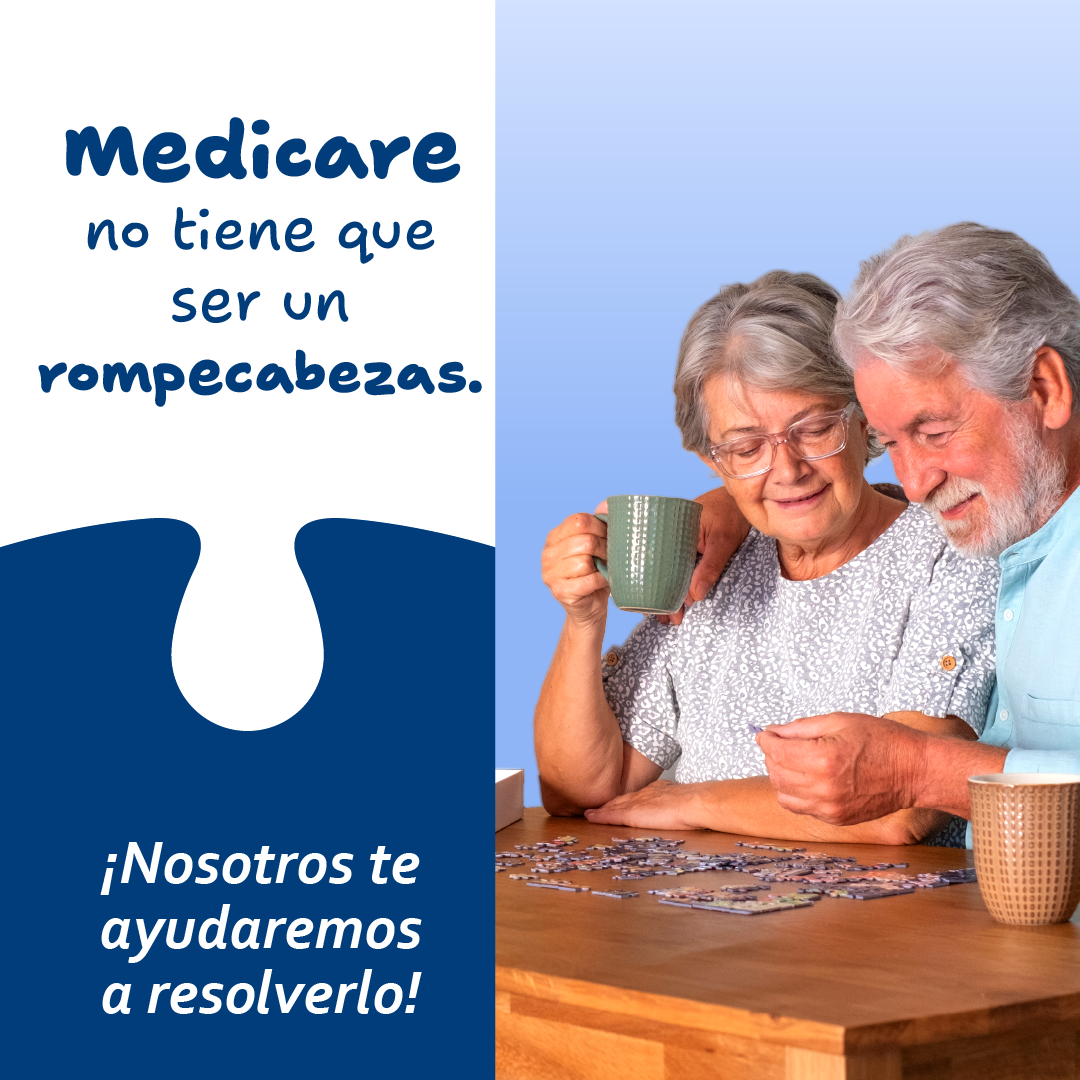 [Speaker Notes: ¿Elegir el plan de Medicare adecuado para usted parece ser un rompecabezas confuso? ¡Podemos ayudar!Nuestros expertos pueden ayudarle a comparar planes y entender sus opciones.¡Llene el siguiente formulario para conectarse con un agente con licencia para obtener más información!Nuestros servicios son gratuitos y sin compromiso.]
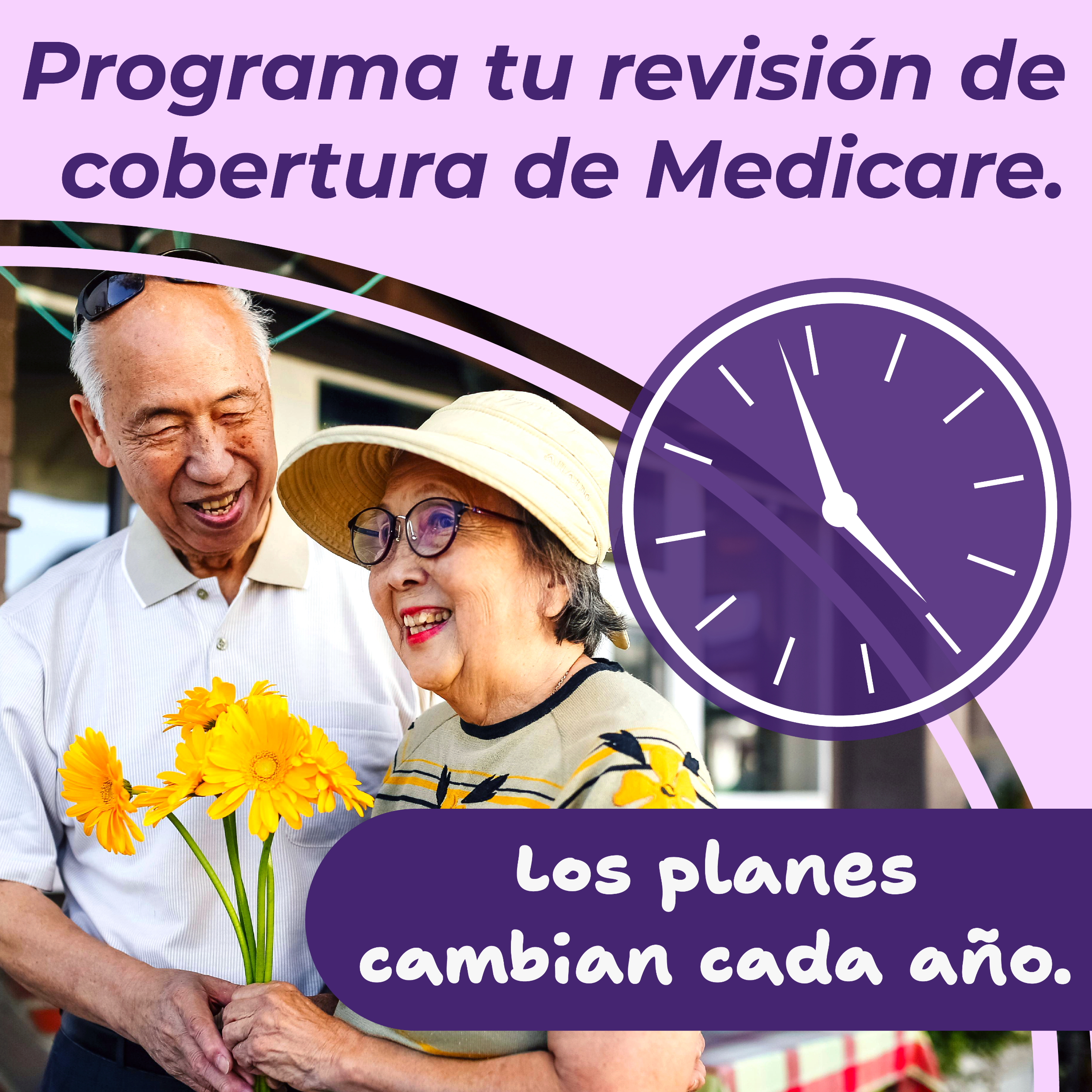 [Speaker Notes: ¿Sabía que los planes de Medicare cambian cada año?Revise su cobertura para asegurarse de que todavía está en un plan que satisfaga sus necesidades.Llene el siguiente formulario para programar una revisión gratuita de cobertura de Medicare sin compromiso con un agente con licencia.]
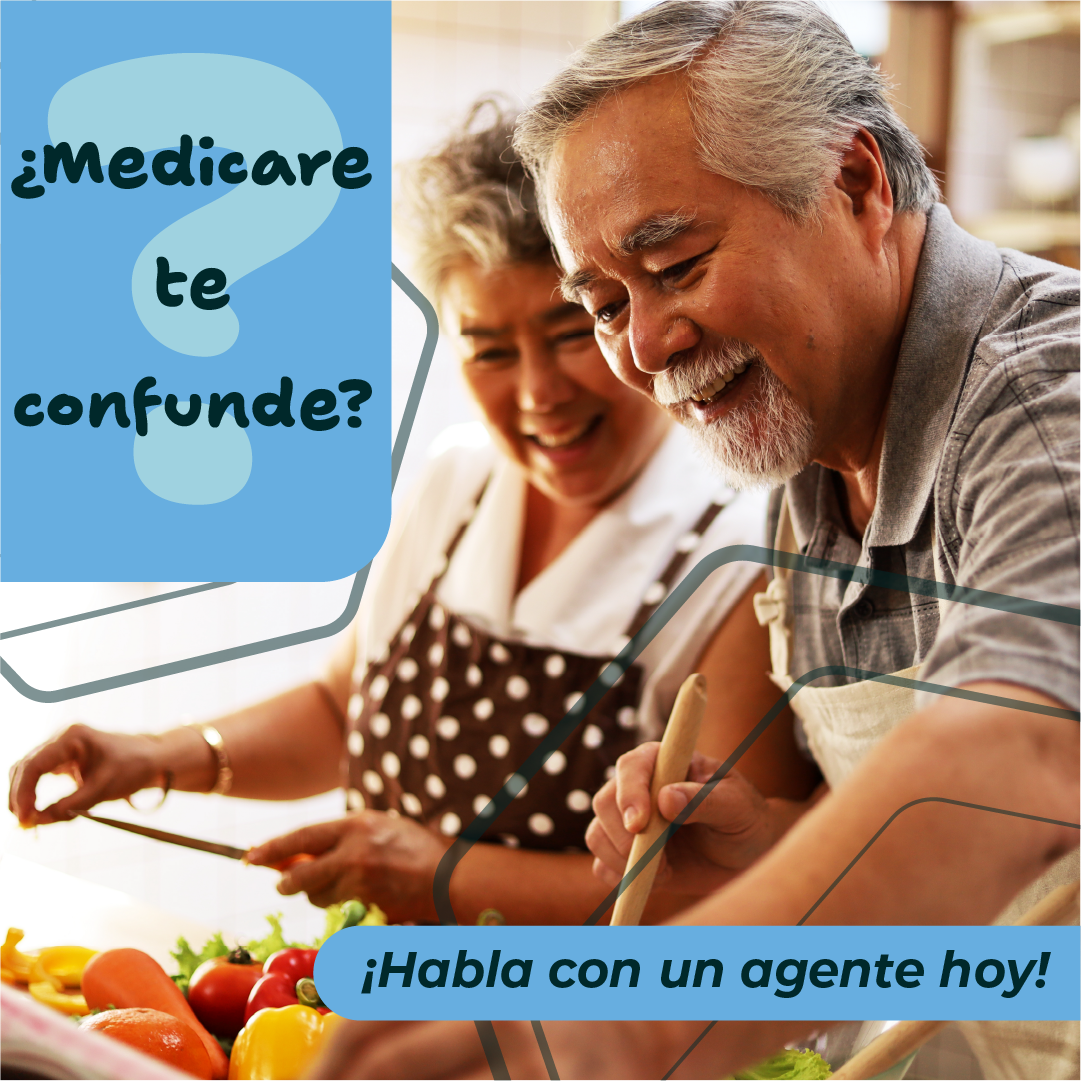 [Speaker Notes: Medicare no tiene que ser confuso. Te ayudaremos a simplificarlo.Obtenga ayuda para entender sus opciones y comparar planes.Conéctese con un experto con licencia rellenando el siguiente formulario.Nuestros servicios vienen sin obligación y sin costo para usted.]
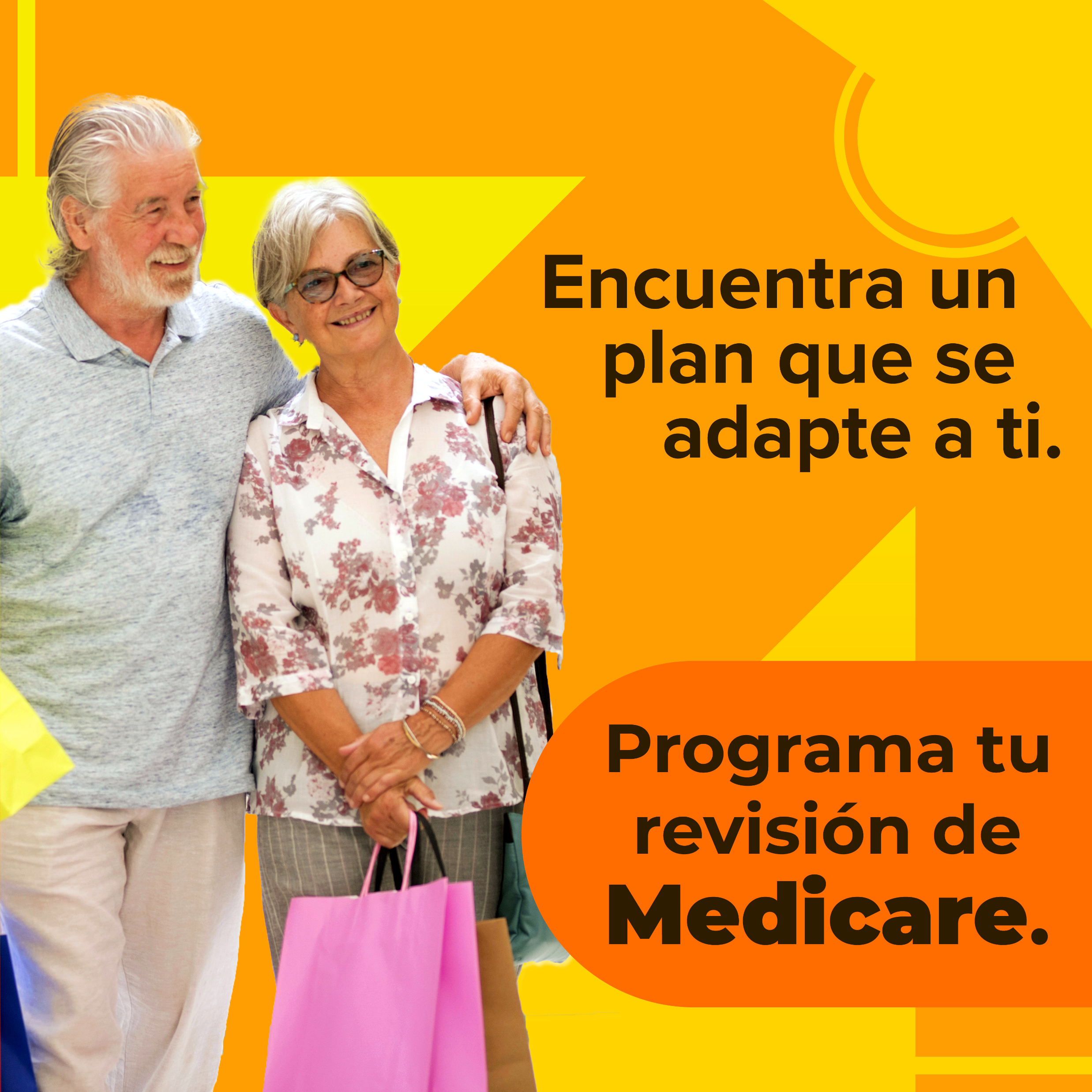 [Speaker Notes: Clasificar sus opciones de Medicare puede ser confuso.¡Nuestros agentes con licencia pueden ayudarle a encontrar el plan que mejor se adapte a sus necesidades!¡Llene el siguiente formulario para solicitar una revisión de cobertura gratuita!No hay obligación de inscribirse.]
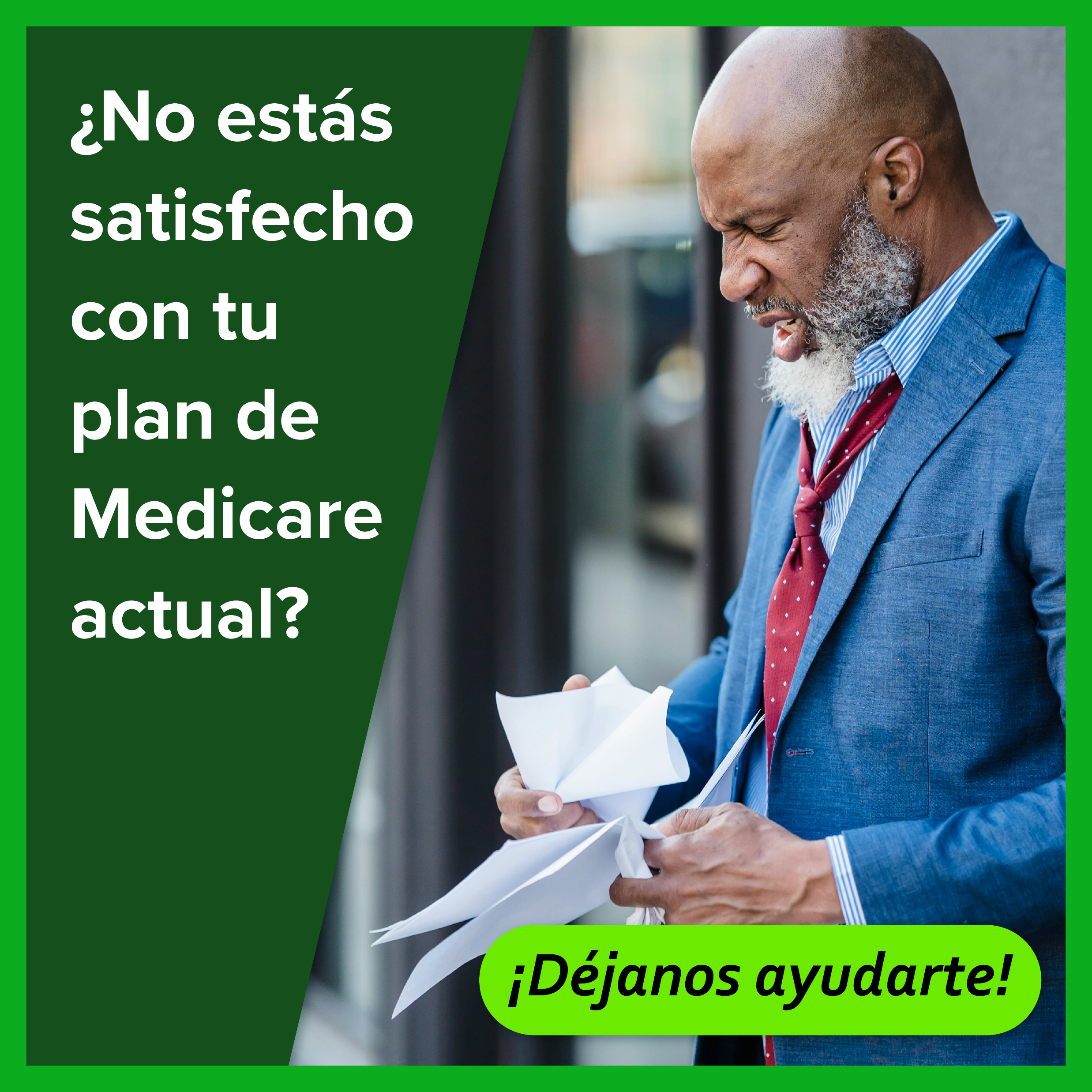 [Speaker Notes: ¿Su plan actual de Medicare no está a la altura de sus expectativas?Nuestros expertos pueden ayudarle a explorar sus opciones.Solicite su revisión de cobertura sin costo y sin compromiso con un agente con licencia.Llene el siguiente formulario para comenzar.]